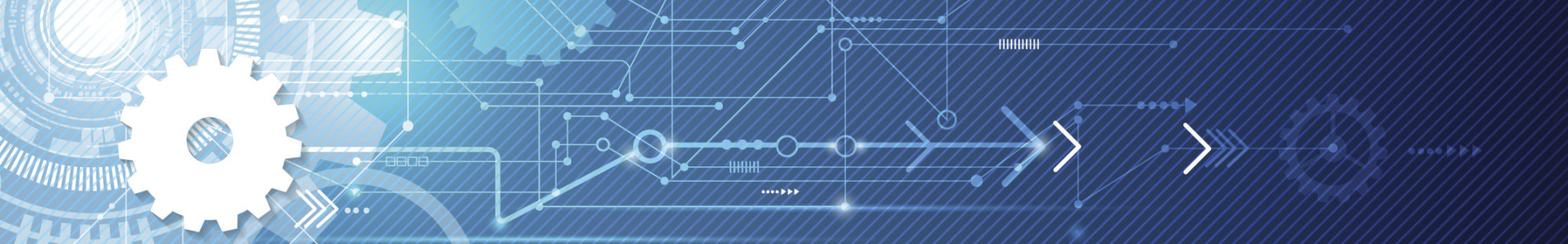 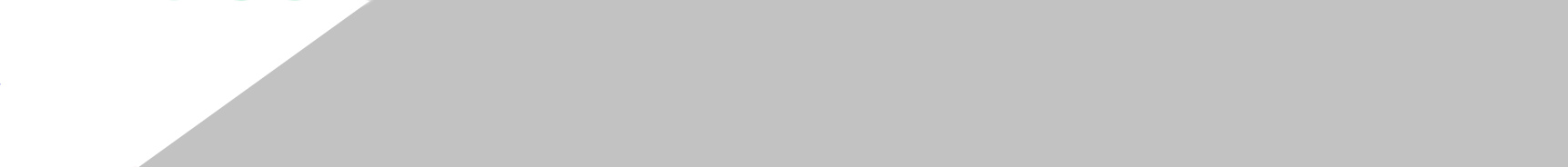 Основные тренды профессионального образования
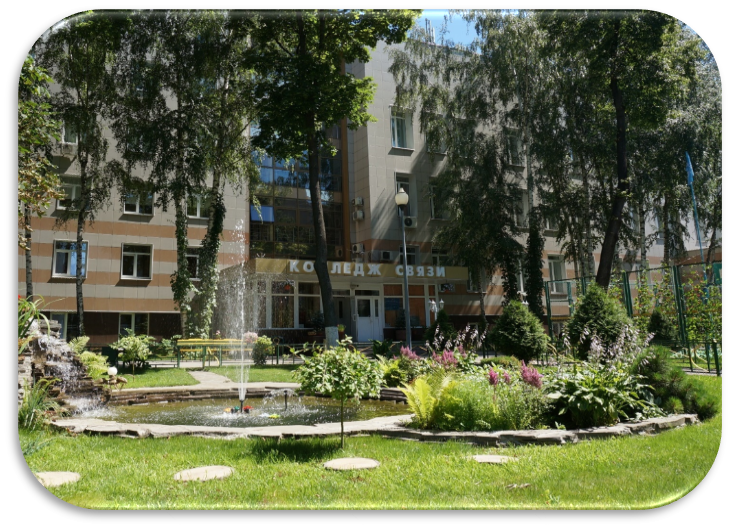 ГБПОУ города Москвы «Колледж связи № 54» им. П.М. Вострухина
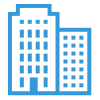 Бозрова Ирина Григорьевна, 
Заместитель директора 
ГБПОУ «Колледж связи №54» 
им.П.М.Вострухина
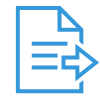 Мировые тренды, влияющие на сферу профессионального образования и подготовки
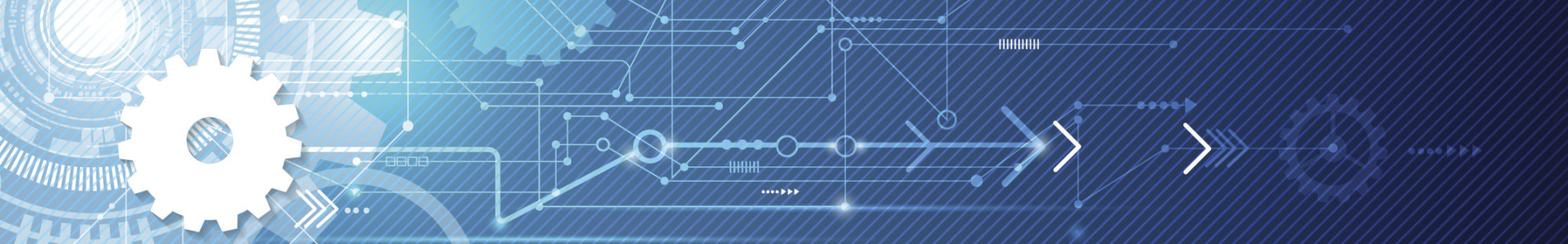 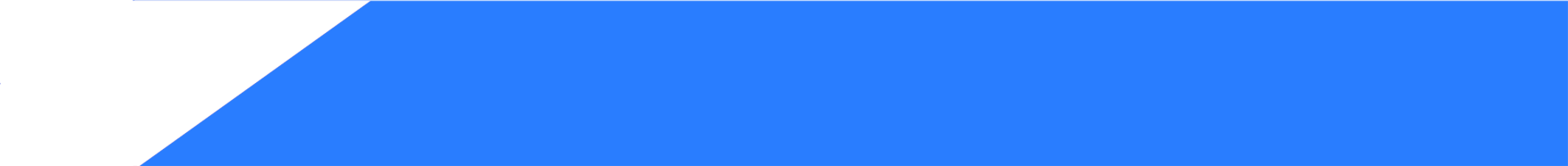 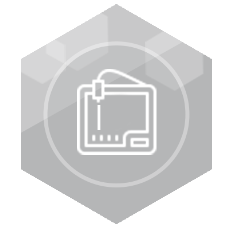 Worldskills
Повышение качества подготовки кадров
Интернационализация профессионального образования
Обучение в течение всей жизни
Расширение доступа к образованию и обучению
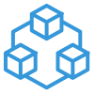 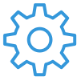 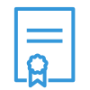 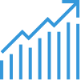 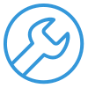 Организация стажировок преподавателей на предприятиях

Эксперты WSR

Наставничество

Взаимообучение образовательных организаций

Выпускники- мастера производственного обучения
Широкий спектр образовательных услуг, предлагаемых колледжем, по повышению квалификации и переподготовке-50 программ
Программа «Активное долголетие»
ТОП 100 в движении WSR (2017 год)
33 победителя и призера соревнований WSR в 2017-2018 учебном году
71 сотрудник- сертифицированный эксперт
Обмен студентами  в рамках стажировок с колледжем «Кайнуу», Финляндия
Сотрудничество с BIBB, Германия (стажировка преподавателей)
Договор о сотрудничестве с образовательной сетью Атид, Израиль
ТОЦ Самсунг
Проект «Профессиональное обучение без границ»-2000 тыс.
Проект «Уроки технологии»
Подготовка школьников (юниоров) для участия в соревнованиях JuniorSkills
Кружки от Чемпионов 
Дополнительные программы 
Участие в Городских проектах  «Музеи, парки, усадьбы» (Музеи колледжей предлагают свои  площадки )
Использование дистанционных образовательных технологий при обучении в Академии Самсунг и последующей сертификации
6 Грантов  Мэра Москвы 
по  результатам работы за последние 6 лет.
Рейтинг ГБПОУ КС №54
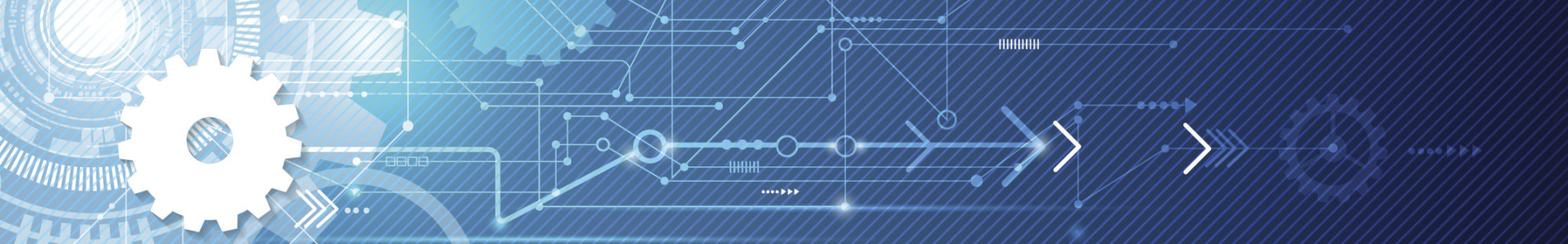 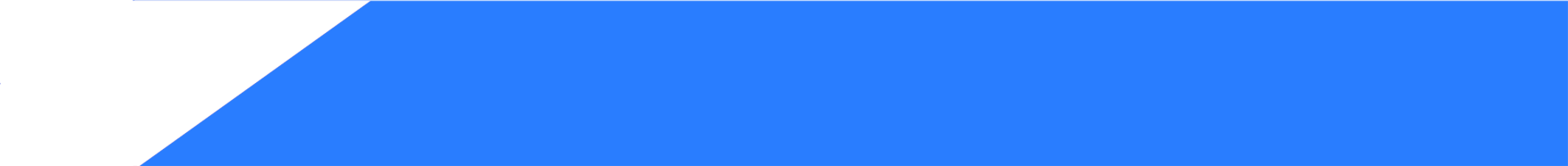 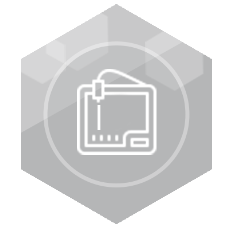 Ранняя профориентация
Проект «Профессиональное обучение без границ»
Дополнительные общеразвивающие программы
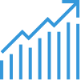 Проект «Уроки технологии» в школе
Подготовка школьников (юниоров) для участия в соревнованиях JuniorSkills
Кружки от Чемпионов
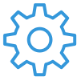 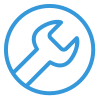 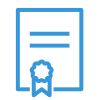 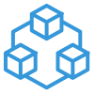 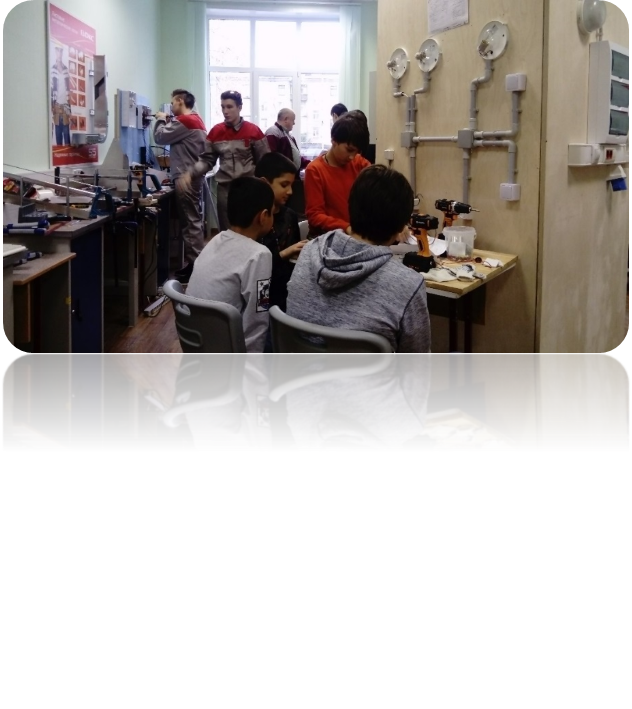 Студент –призер /победитель ВОПМ или WSR
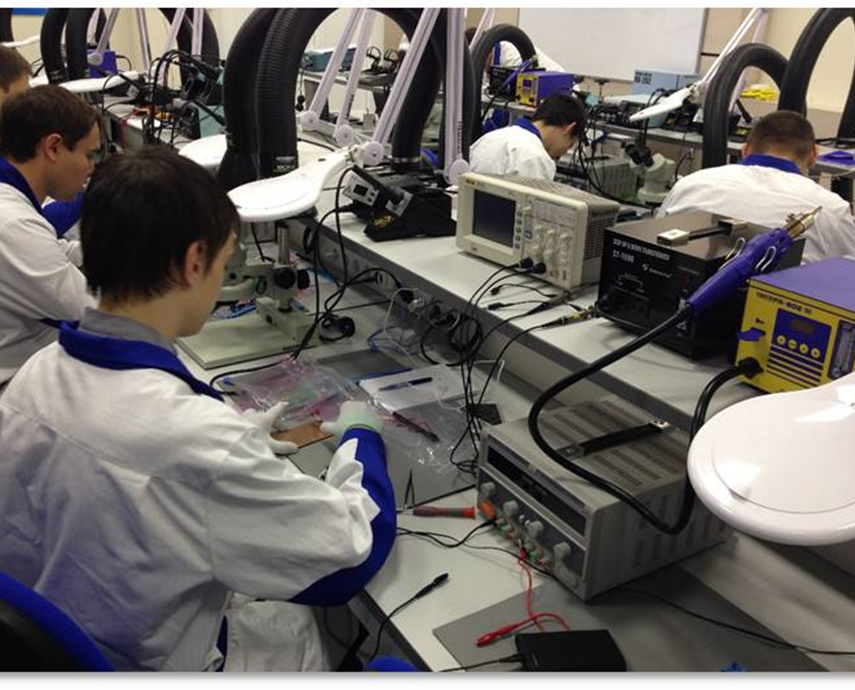 2000 тыс. школьников и студентов до 18 лет 
Наладчик технологического оборудования (компьютерные сети)
Электромонтажник по освещению и осветительным сетям
Монтажник радиоэлектронной аппаратуры и приборов
Электромонтер охранно-пожарной сигнализации
Слесарь по ремонту автомобиля
2770 человек  лиц до 18 лет

176 программ 
Из них технического профиля 124
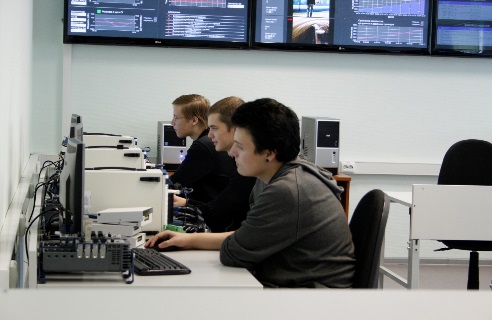 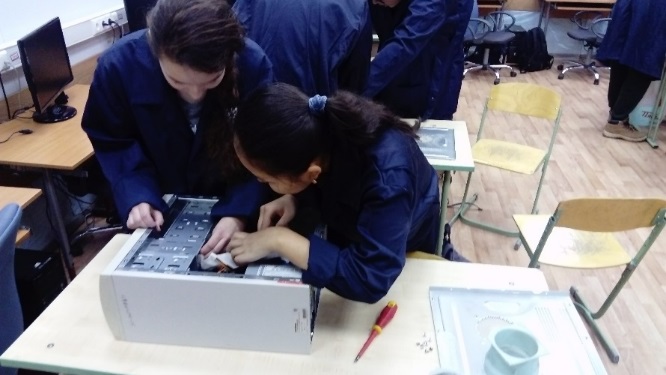 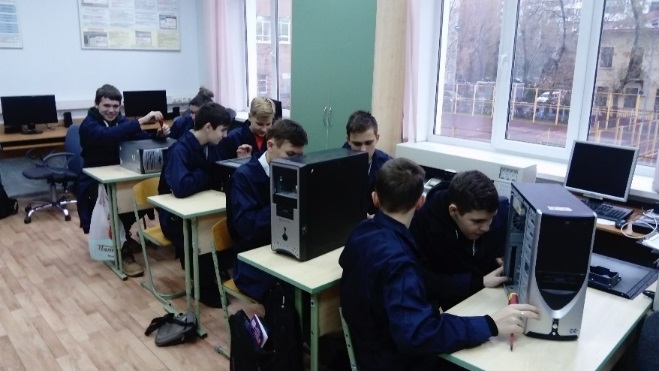 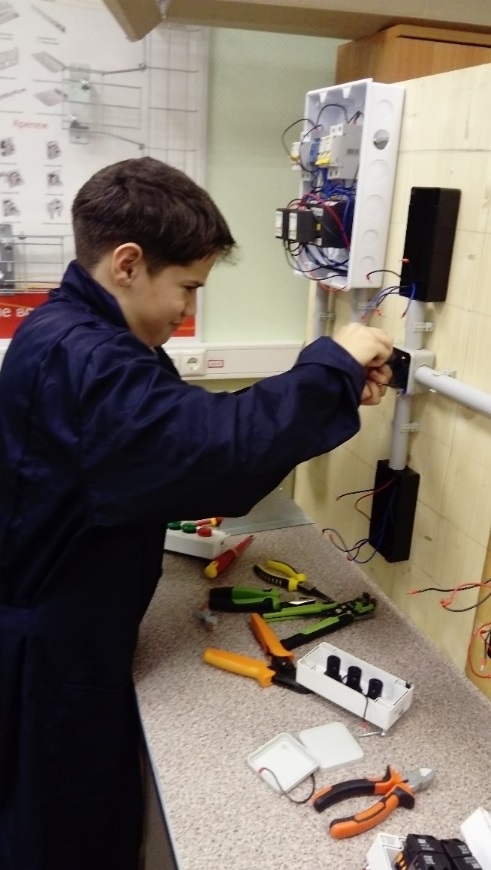 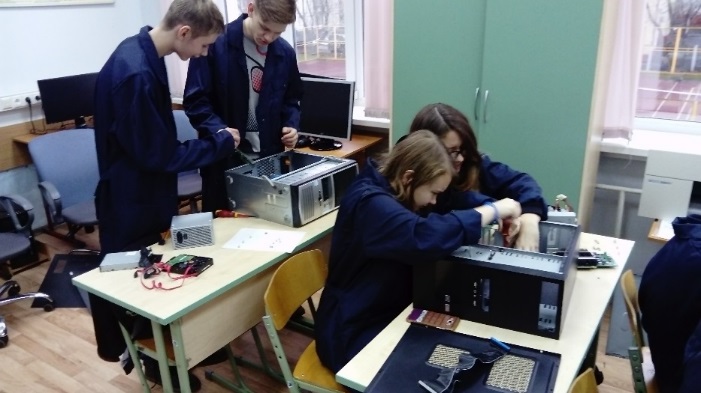 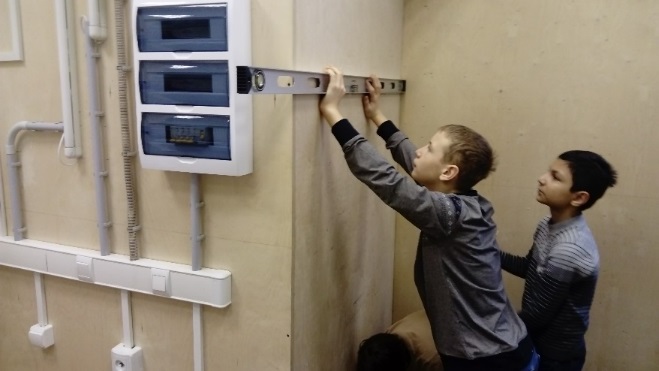 Приобретение профессиональных компетенций школьниками
Проект «Профессиональное обучение без границ»
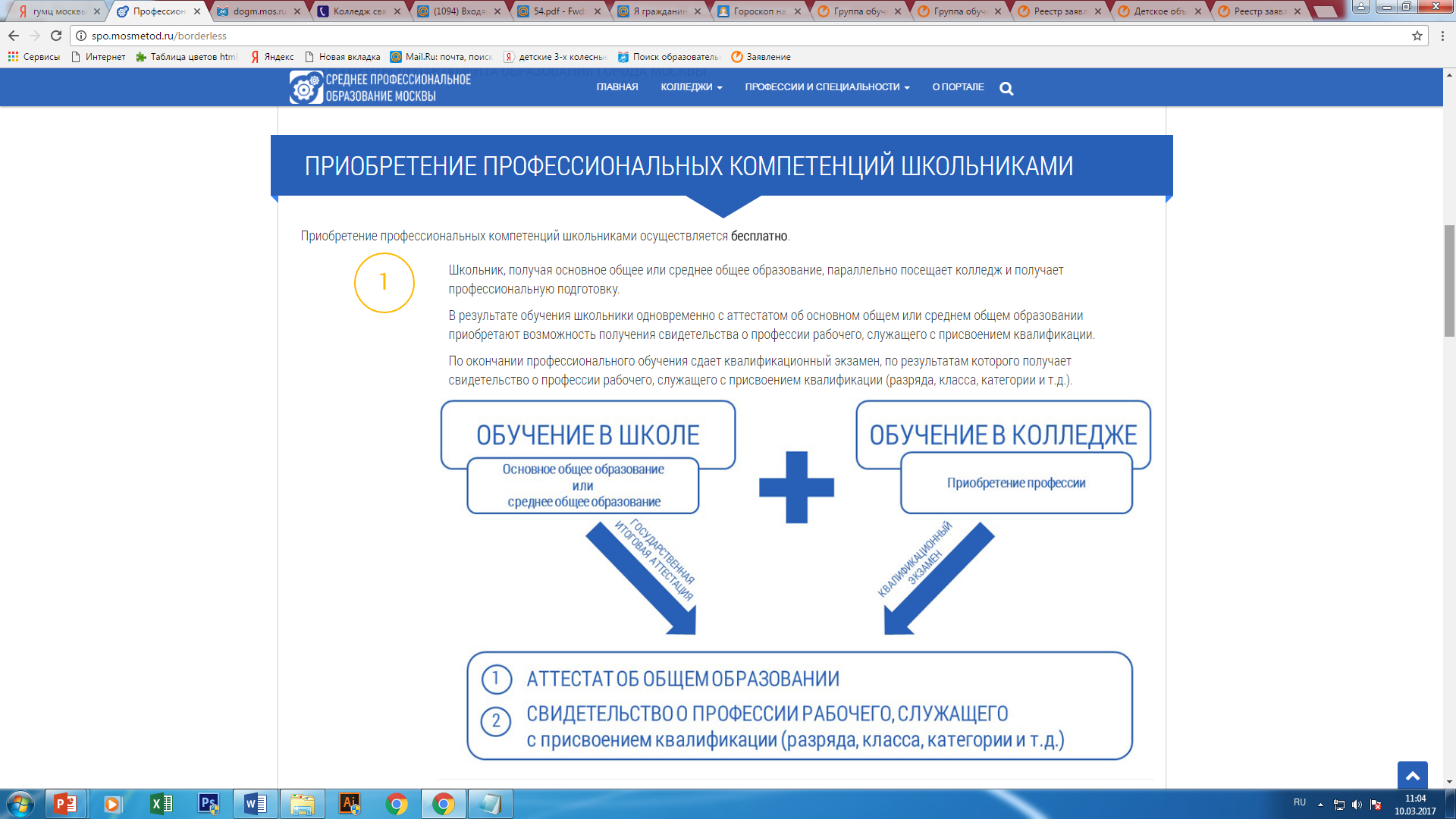 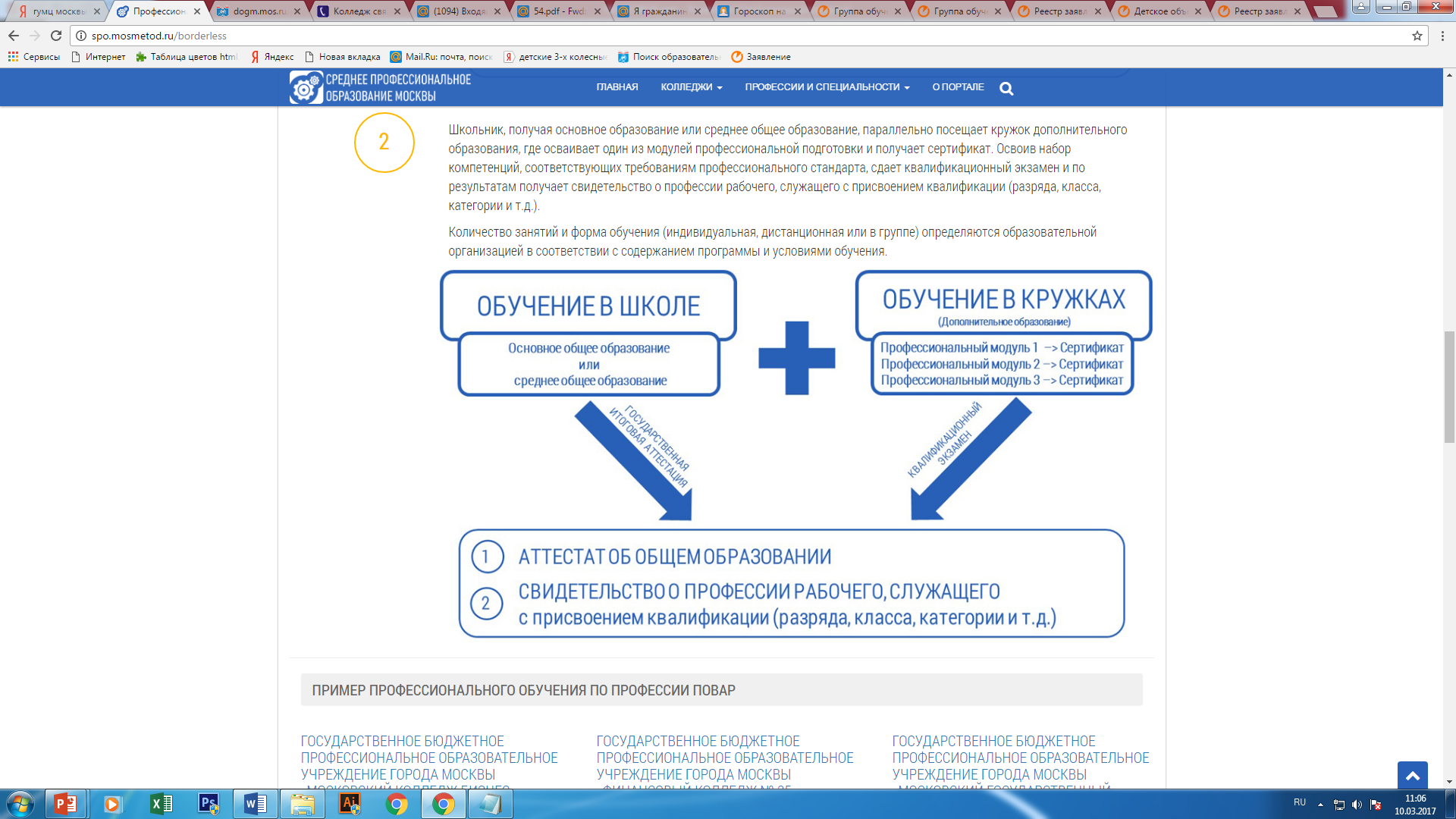 ИТОГ : Демонстрационный экзамен и свидетельство
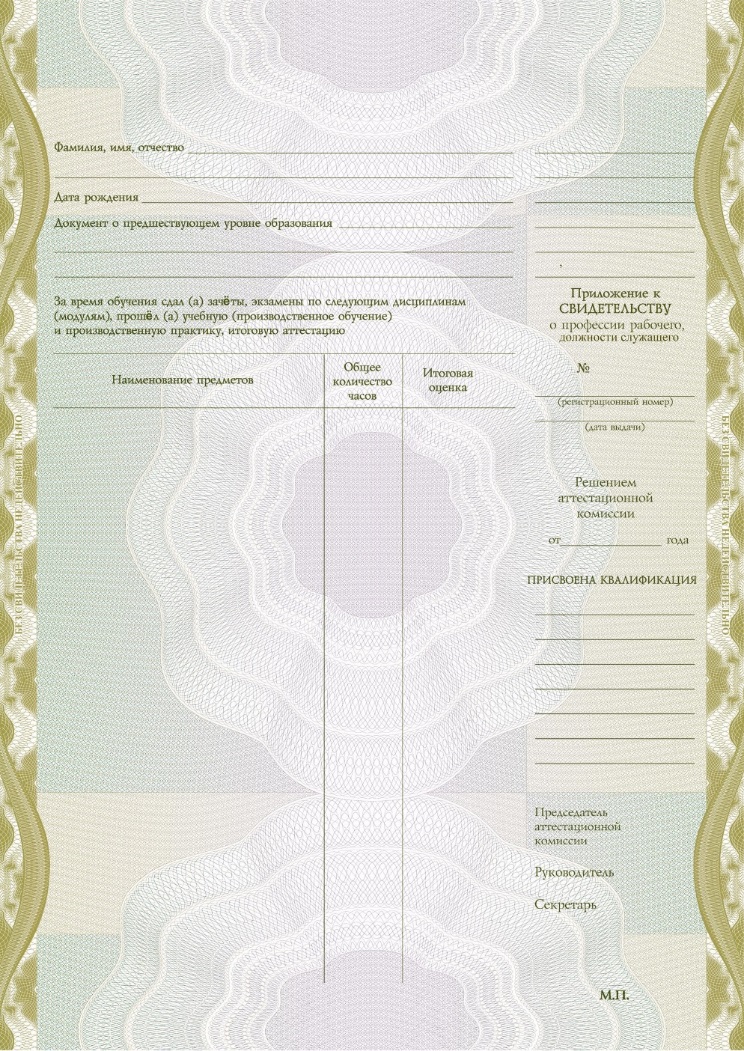 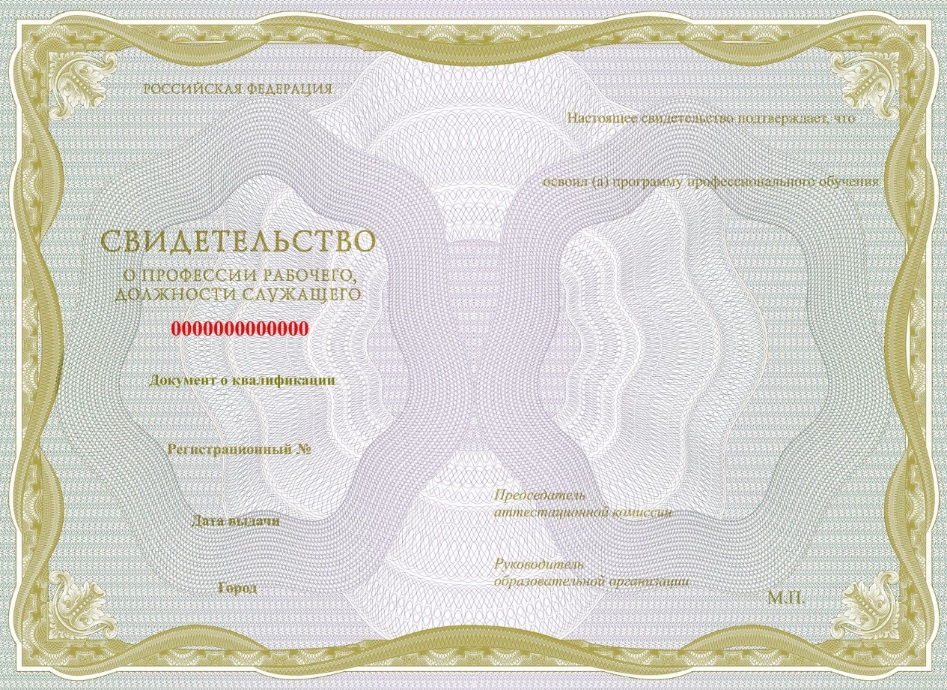 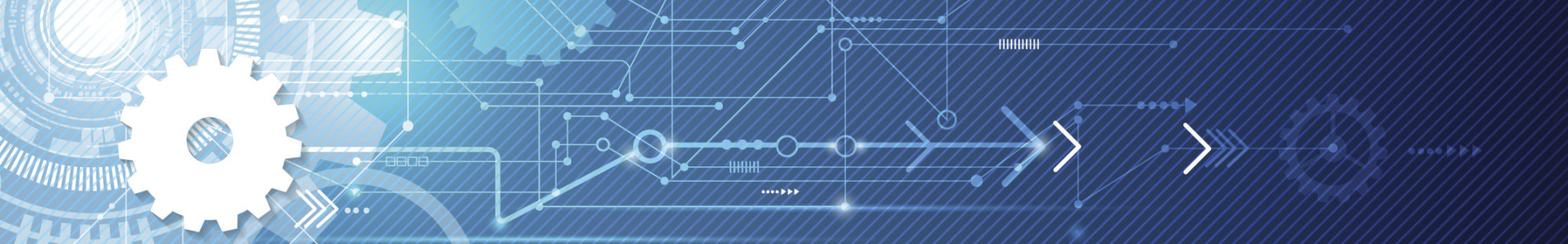 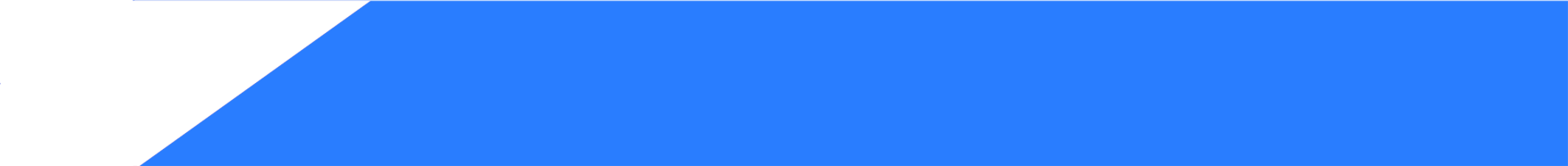 Сотрудничество бизнес-структур и государства в рамках развития системы СПО
Формирование компетенций под профессии будущего
Сдача демонстрационного экзамена на площадке партнера
Оснащение мастерских и лабораторий
Стажировки преподавателей
Совместная подготовка Чемпионов
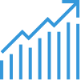 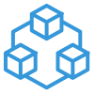 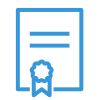 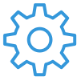 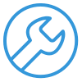 «Техническое обслуживание и ремонт транспортных средств с гибридной и электрической энергетической установкой (электробус, электромобиль)»
«Лазерные технологии»
«Дизайн интерфейсов»
«Проектирование инфраструктуры «умный дом»
«Проектирование «Проектирование 3D печати в строительстве»
«Сити-фермерство»
«Проектирование интерфейсов беспилотных транспортных средств»
ТОЦ Самсунг

Лазерная мастерская
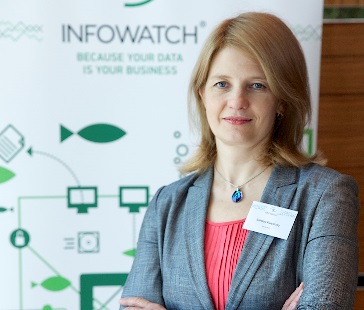 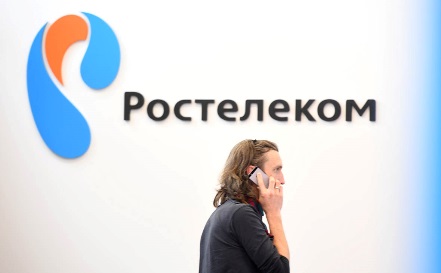 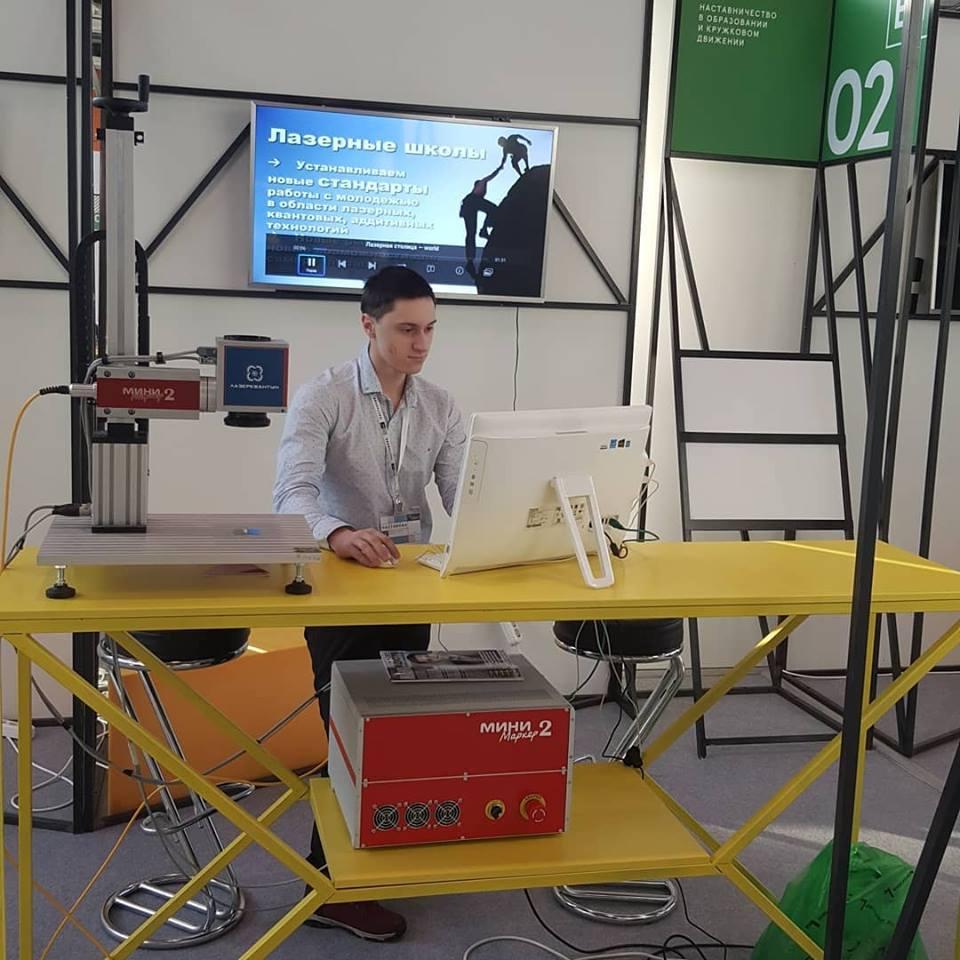 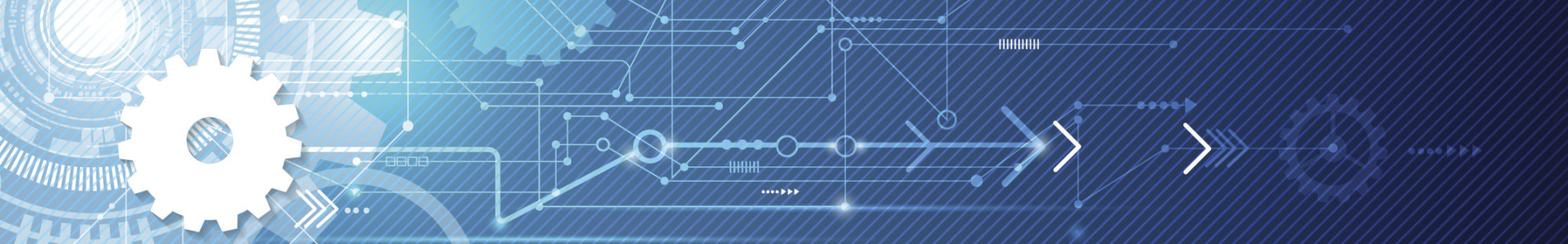 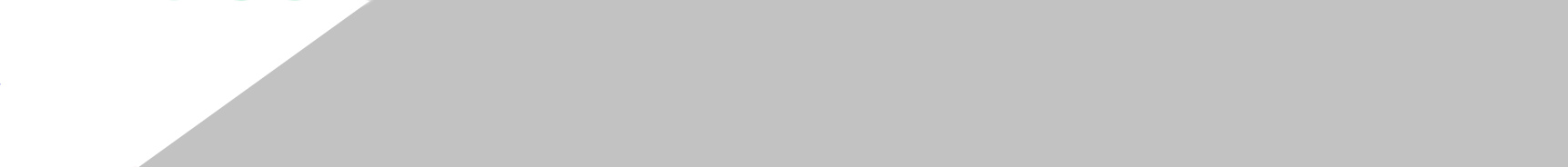 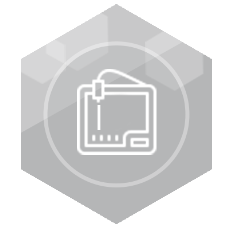 Востребованность новых компетенций 
у работодателя
ЛОГОТИП ПРЕДПРИЯТИЯ
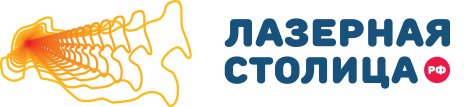 ООО Лазерная столица
Перспектива развития рабочих мест
ФОТО ПРЕДПРИЯТИЯ
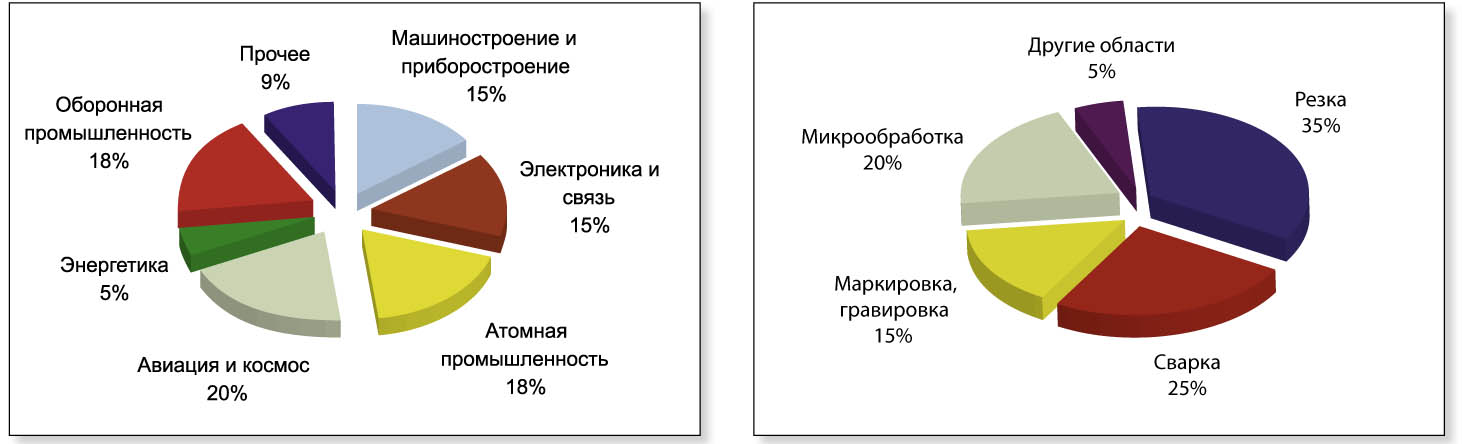 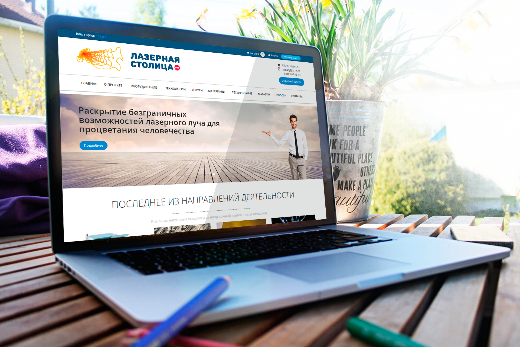 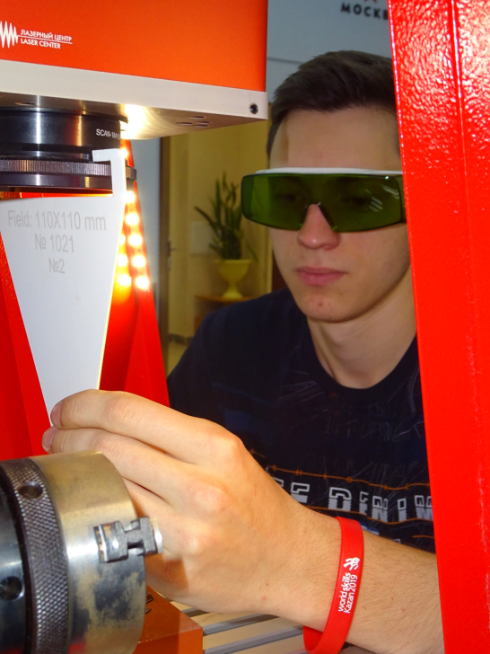 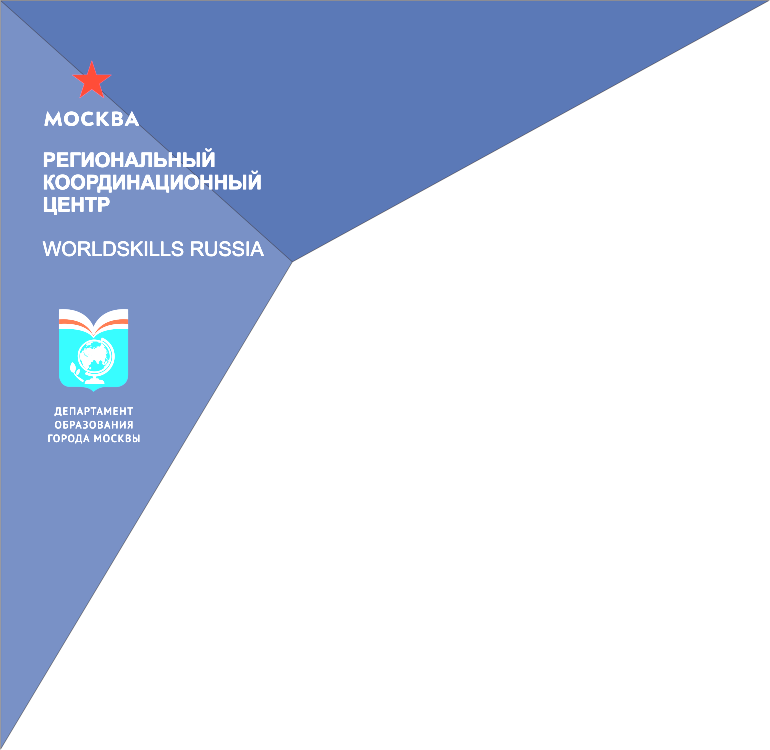 МАСТЕРСКАЯ ОТ ЧЕМПИОНА ПО КОМПЕТЕНЦИИ
«ЛАЗЕРНЫЕ ТЕХНОЛОГИИ»
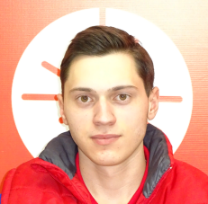 КУРАТОР МАСТЕРСКОЙ – УСТИНОВ МАКСИМ
Чемпион Worldskills Russia 2018
Чемпион I Открытого чемпионата по Лазерным технологиям
Чемпион Worldskills  Hi-Tech 2017
ТРЕНЕРСКИЙ СОСТАВ
Османов Эльдар Зиннюрович
Шишкин Владимир Сергеевич
ЗАДАЧИ МАСТЕРСКОЙ
Запуск проекта АСИ : Колледж + ООО Лазерная столица (взаимодействие образования и бизнеса)
Выполнение коммерческих заказов для предприятий и других организаций
Изготовление макетов  зданий для школ  
Разработка и изготовление 
Обучение предпринимательству обучающихся  через выполнение коммерческих заказов
Работа с детьми – Лазерквантум  - детские технопарки 
Передача чемпионатного  опыта участникам и экспертам
Организация и проведение тренировок для участников расширенного состава сборной города Москвы
Организация и проведение Регионального чемпионата
Организация и проведение обучения экспертов
Проведение кружка от чемпиона
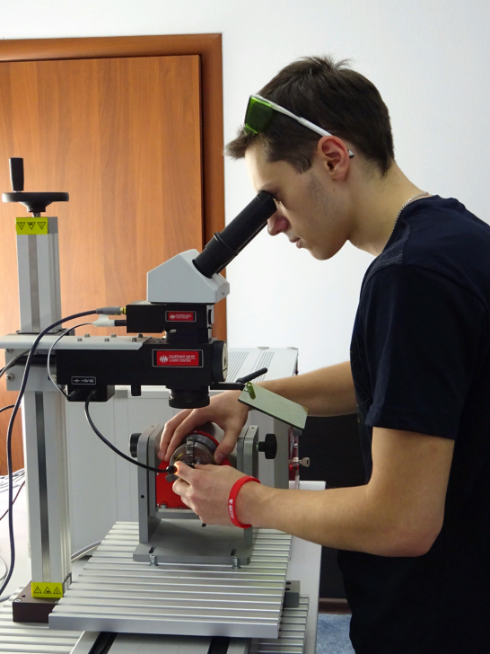 ОТКРЫТИЕ МАСТЕРСКОЙ:
22 января 2018
КОНТАКТЫ:
ГБПОУ «Колледж связи №54»
Рязанский проспект, д. 8, стр. 1
ks54.mskobr.ru
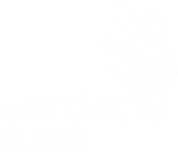 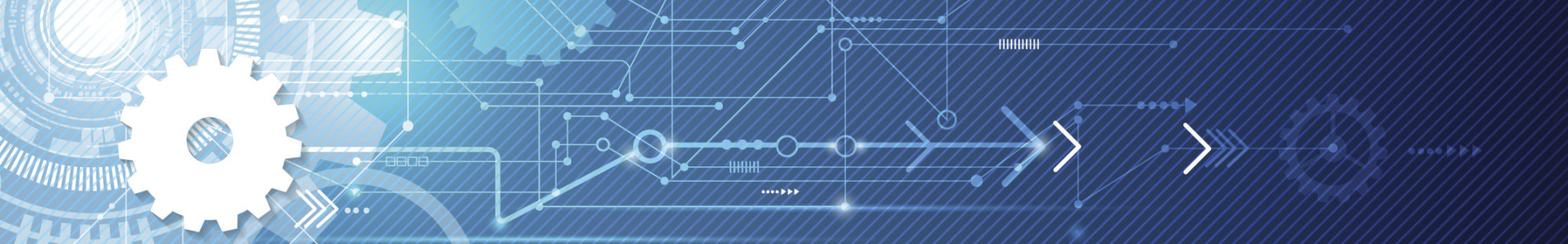 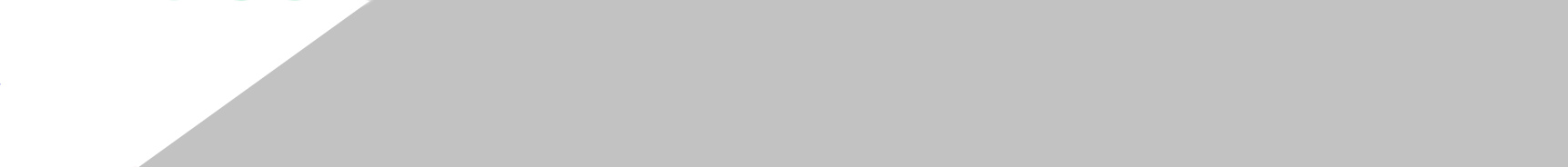 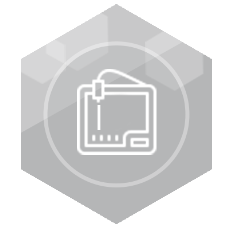 Реализация подготовки по компетенциям будущего
 в условиях внедрения ФГОС
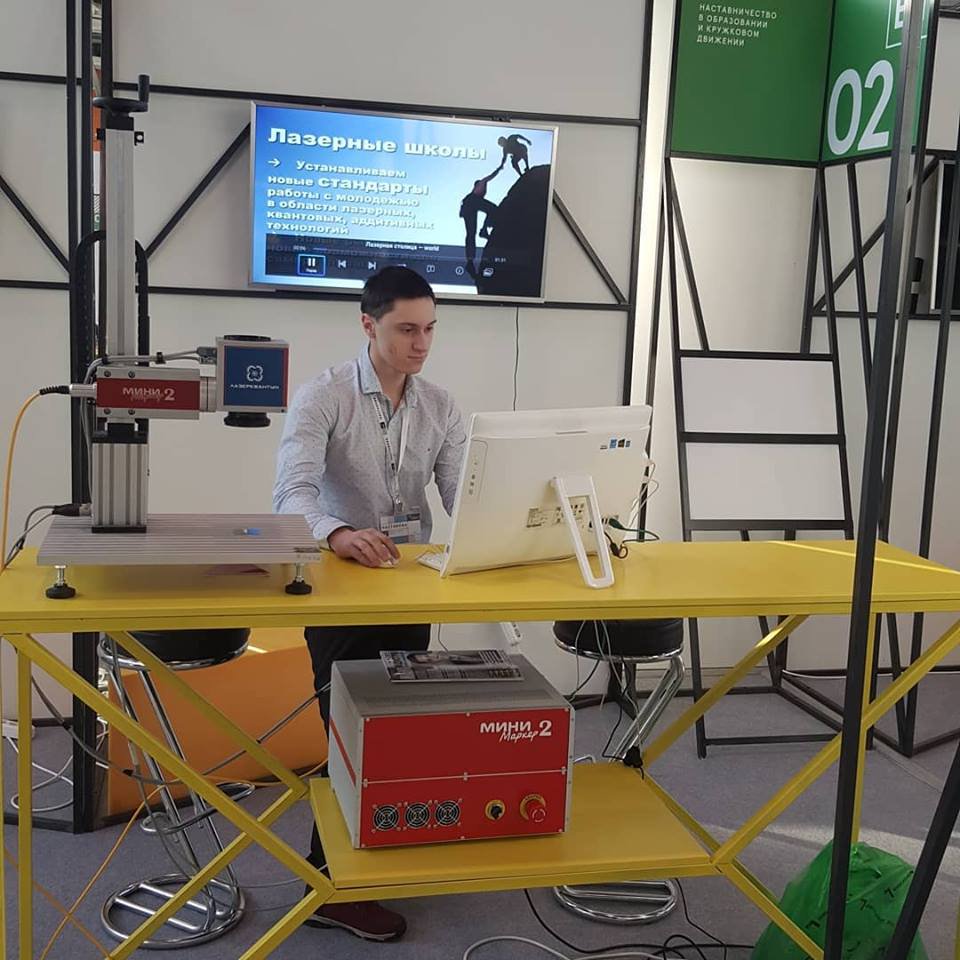 Введение   дополнительных дидактических единиц и практических работ  в МДК ППССЗ 15.02.14 Оснащение средствами автоматизации технологических процессов и производств (по отраслям)
Разработка программы кружка от Чемпиона «Лазерные технологии»
Разработка программы кружка «Лазерные технологии»
Тематическое фото по программе
Тематическое фото по программе
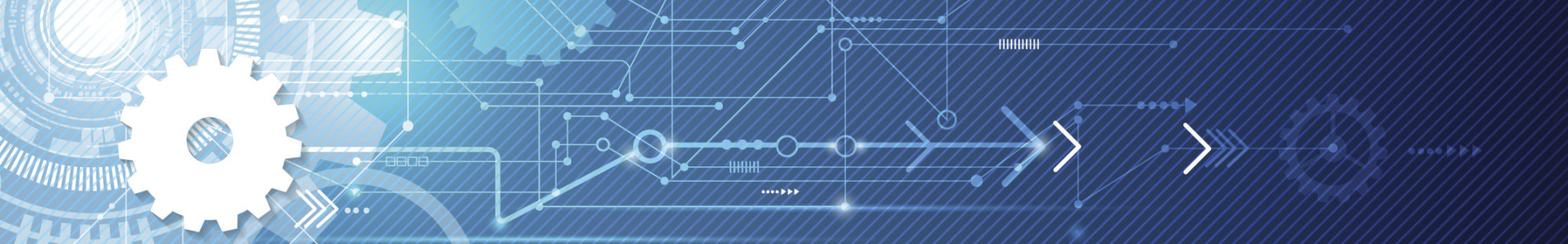 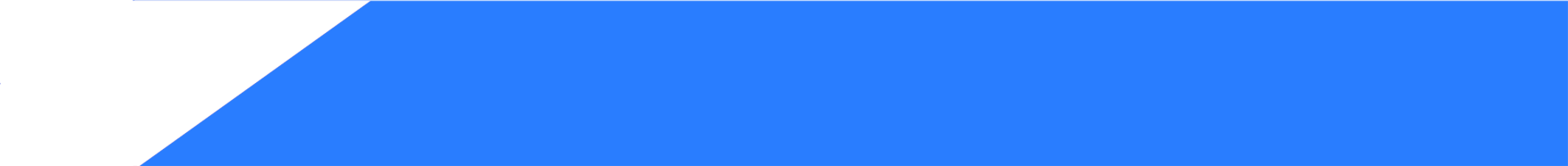 Слагаемые «профессии будущего»
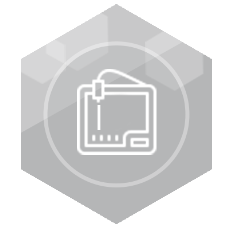 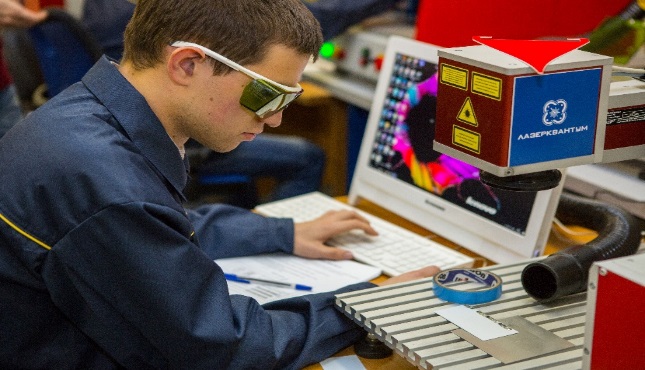 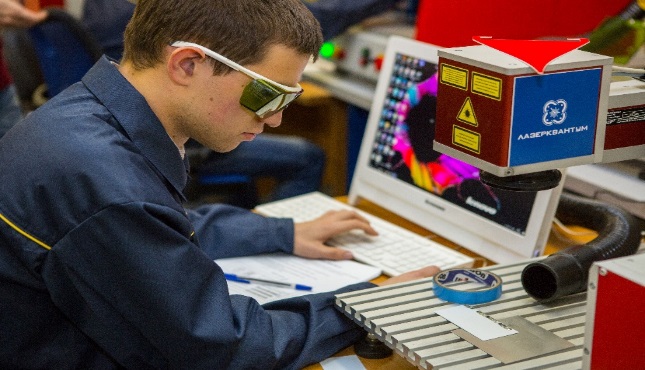 Описание результатов освоения модуля
Тематическое фото по программе
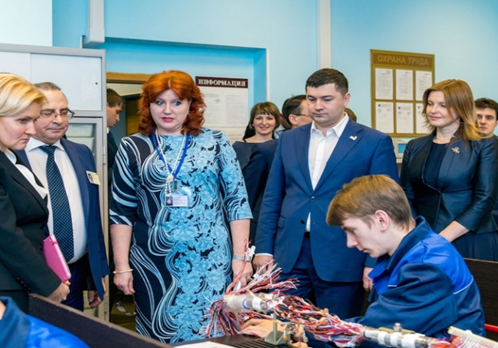 Тематическое фото по программе
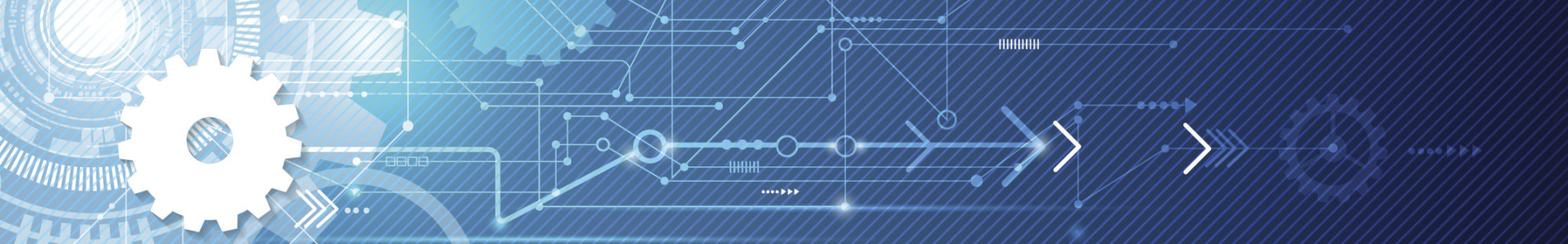 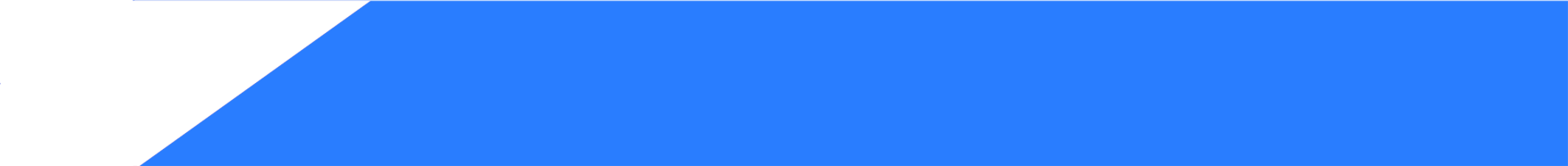 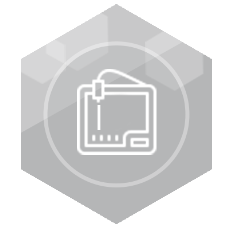 Перспективы развития профессий в системе СПО
Выход на разработку 
нового ФГОС СПО 
«Технолог лазерной обработки материалов»
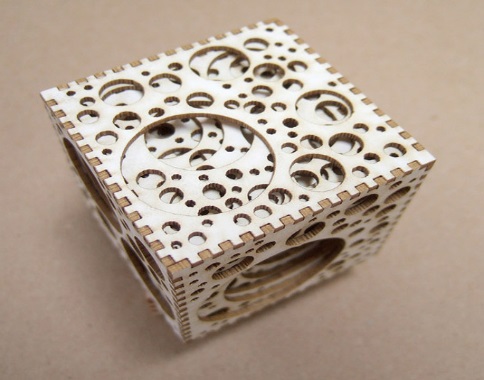 Тематическое фото по программе
Демонстрационный экзамен по стандартам WSR, как форма ГИА
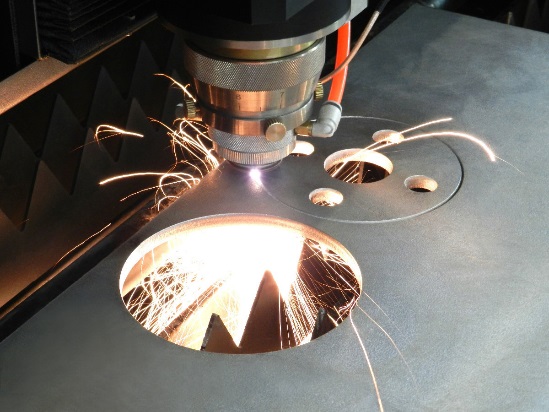 Тематическое фото по программе
Программы повышения квалификации и переподготовки взрослого населения
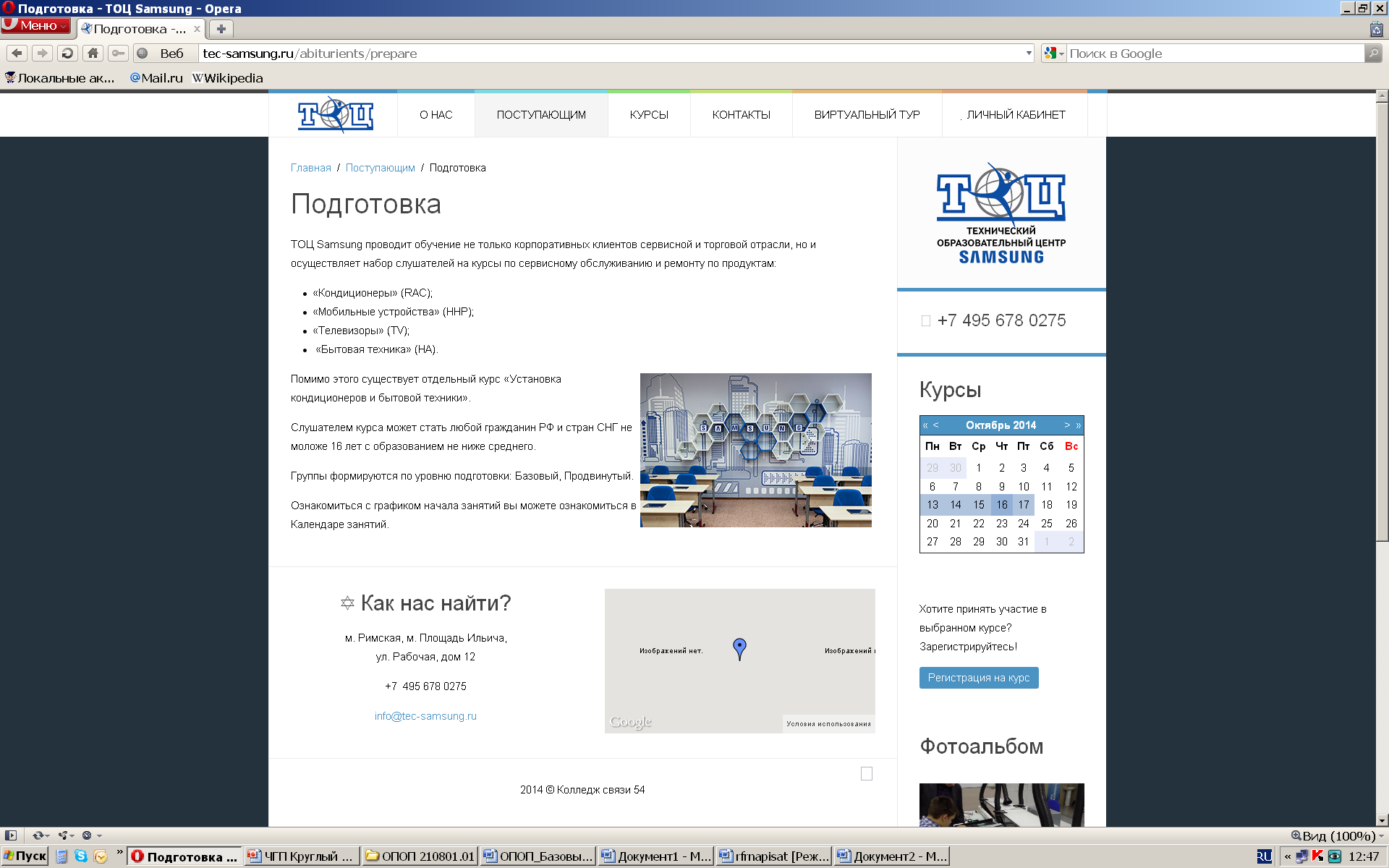 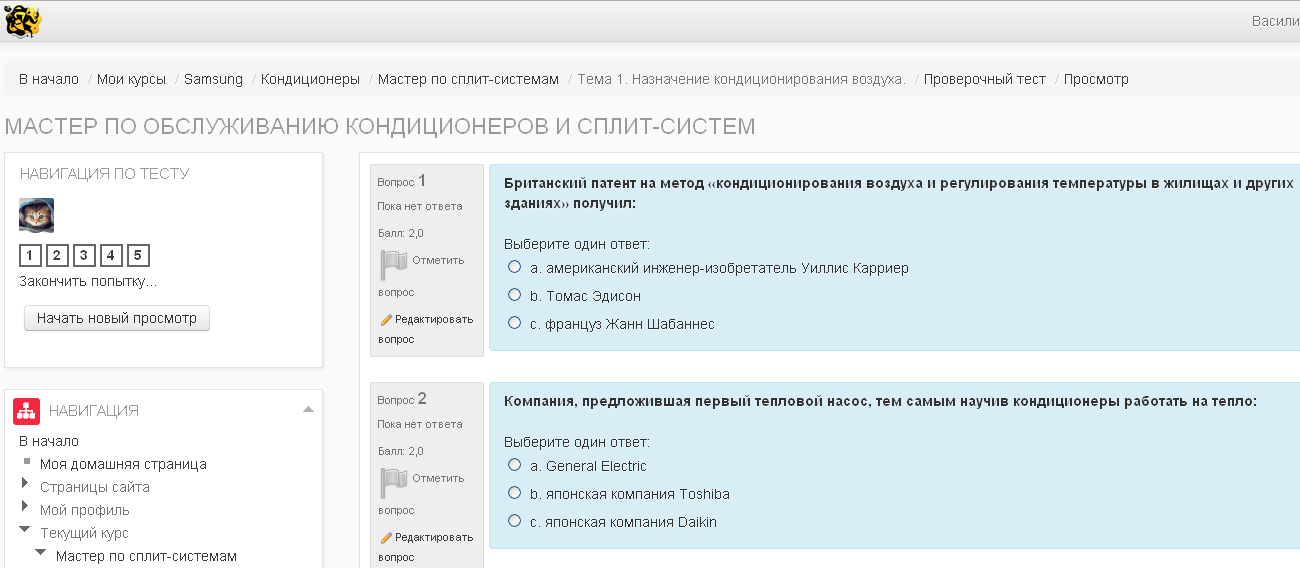 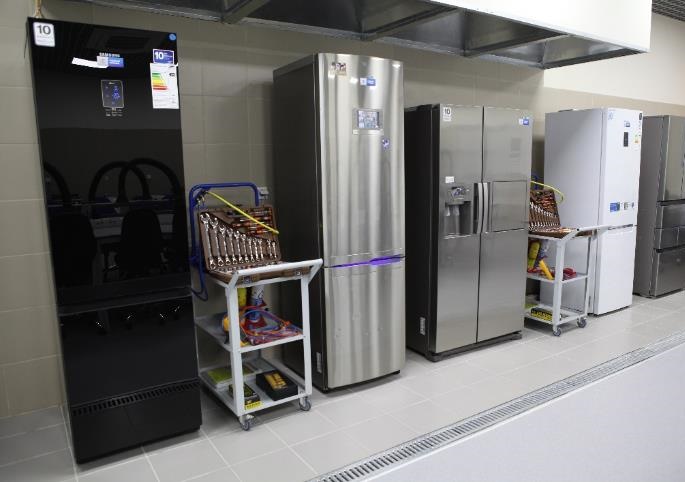 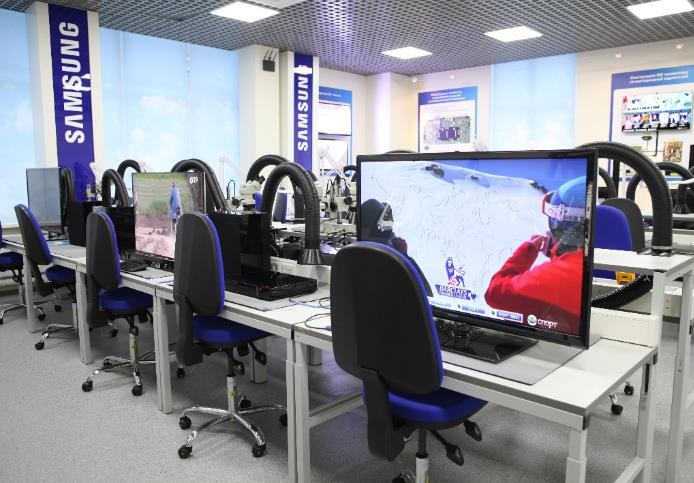 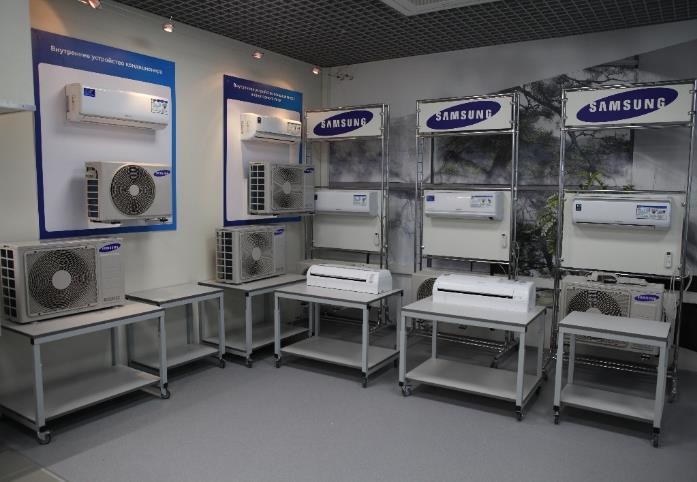 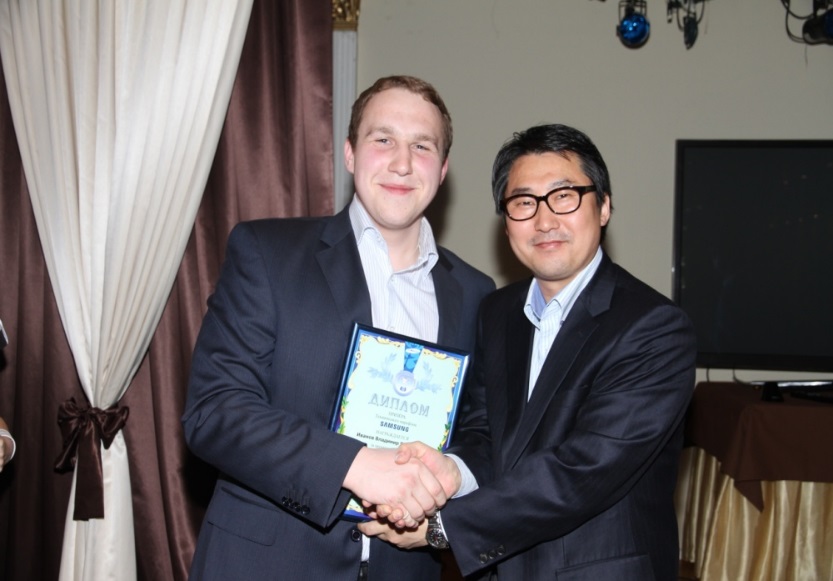 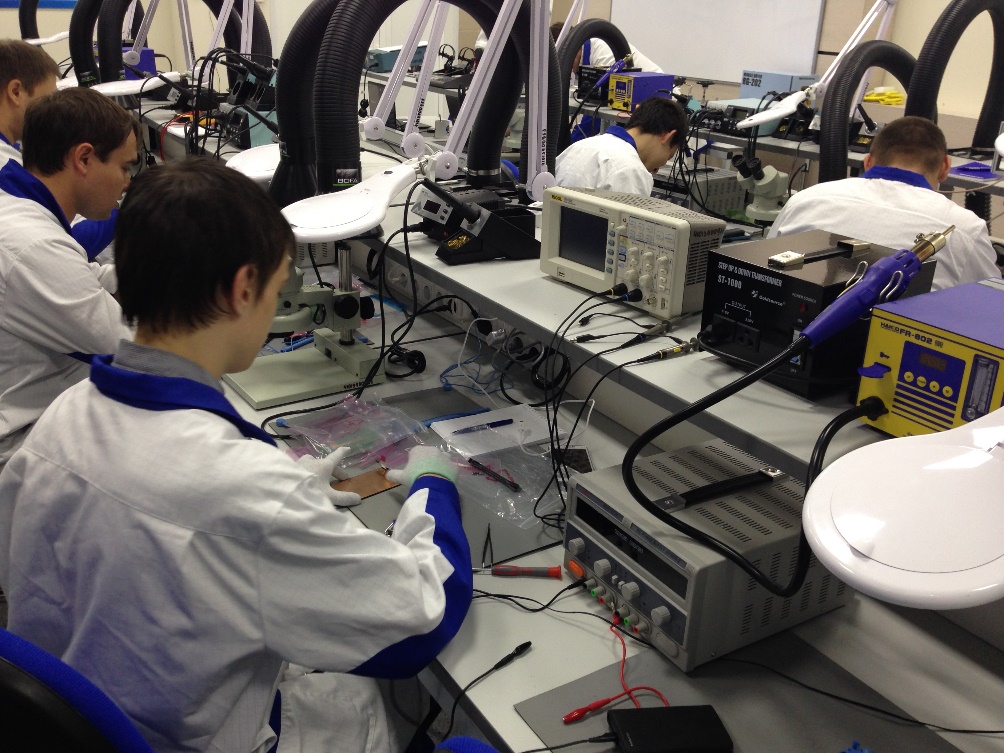 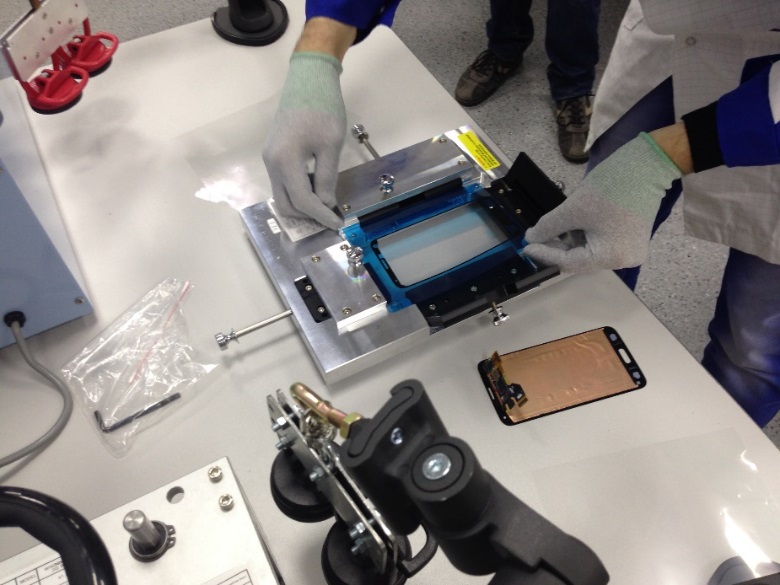 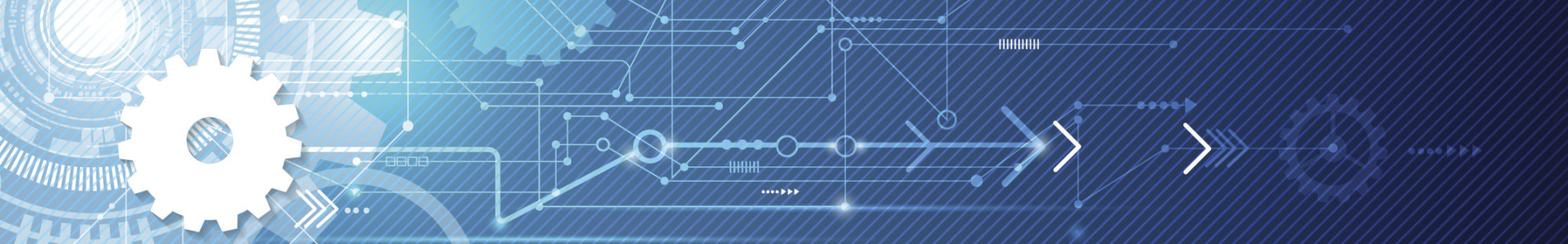 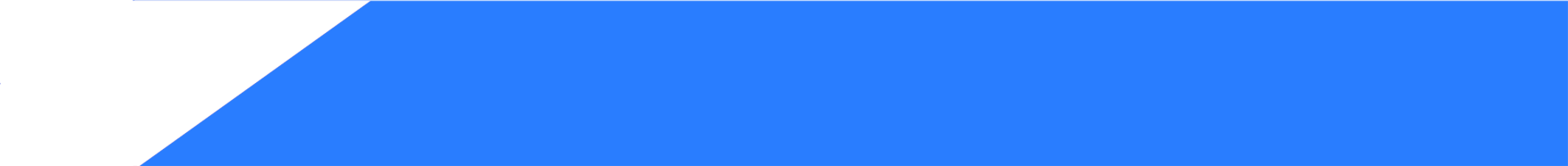 Реализация программы «Цифровая экономика»
Онлайн-обучение, а также мобильное обучения
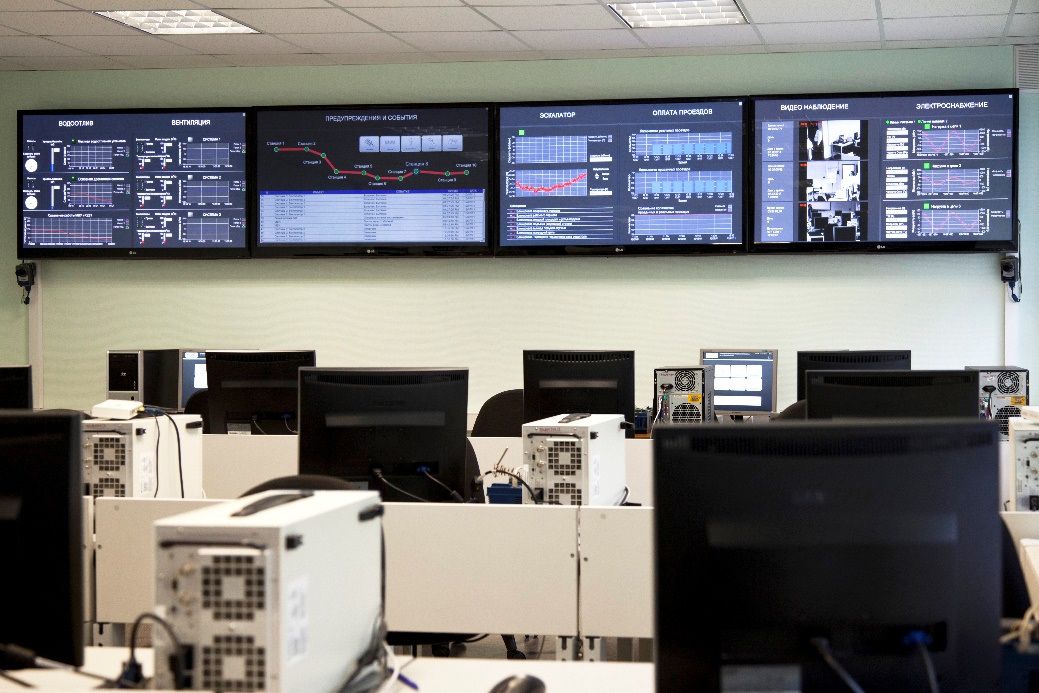 Программа курса «Цифровая грамотность»(базовый и углубленный)
Тематическое фото по программе
Электронный колледж  на базе МЭШ
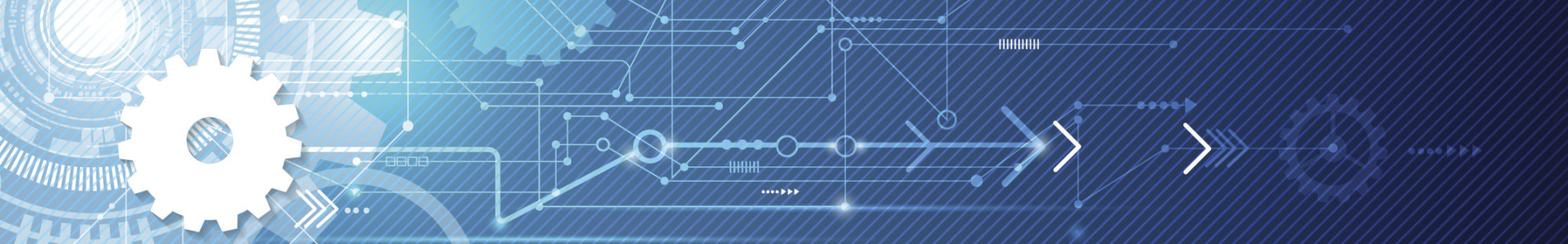 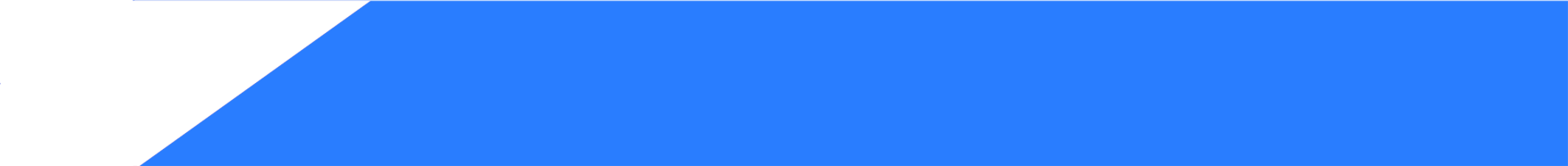 Предпринимательские компетенции
Самозанятость
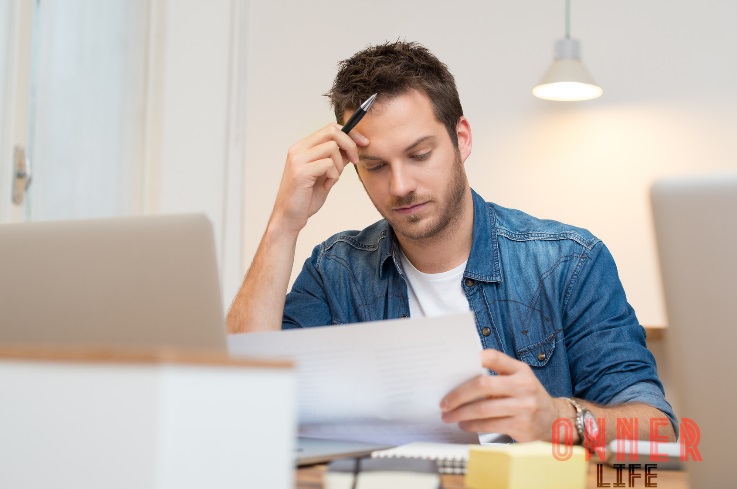 Программы предпринимательства в ООП
Тематическое фото по программе
Городской чемпионат предпринимательских идей «Молодежная инициатива»
Основные проблемы